RELATÓRIO QUADRIMESTRAL DE GESTÃO1º Quadrimestre 2023

Secretaria Municipal de Saúde 
Águas de Chapecó – SC 
janeiro/abril 2023
CONSULTAS MÉDICAS
PRONTO ATENDIMENTO
Total 1.446 atendimentos.
ATENDIMENTOS DE ENFERMAGEM(ENFERMEIROS/TÉCNICOS)
Total de   6.220 atendimentos realizados
ATENDIMENTOS FISIOTERAPIA
ATENDIMENTO PSICOLÓGO
Total de 234 atendimentos realizados
VACINAS REALIZADAS
Total de 1.728 atendimentos realizados
EXAMES LABORATORIAIS
Total de 8.888 exames
CONSULTAS ESPECIALIZADAS
JANEIRO	                       FEVEREIRO                                    MARÇO                                          ABRIL
Total de 319 consultas
ATENDIMENTOS ODONTOLÓGICOS
Total de 1.154 atendimentos.
CIRURGIAS GERAIS/ORTOPEDIA
Quantidade via SUS + cirurgias (CISAMOSC)
EXAMES IMAGENS RX/Ultrassom/Cintilografia/Tomografia/RM
Total de 1.270 exames de imagens
EXAMES OFTALMOLOGIA
Total de 428 exames
EXAMES CARDIOLOGIA
Total de 168 exames
COLONOSCOPIA
Total de 24 exames
ENDOSCOPIA
Total de 32 exames
Procedimentos Oftalmológicas Pterígio/Catarata
Total de procedimentos XX realizados.
Procedimentos Dermatológicos (pele)
Total de 249 procedimentos realizados.
KM RODADOS
Aproximadamente 114.824 km rodados 
Sendo transportados 2.652 usuários
AGRADECEMOS A PRESENÇA DE TODOS.
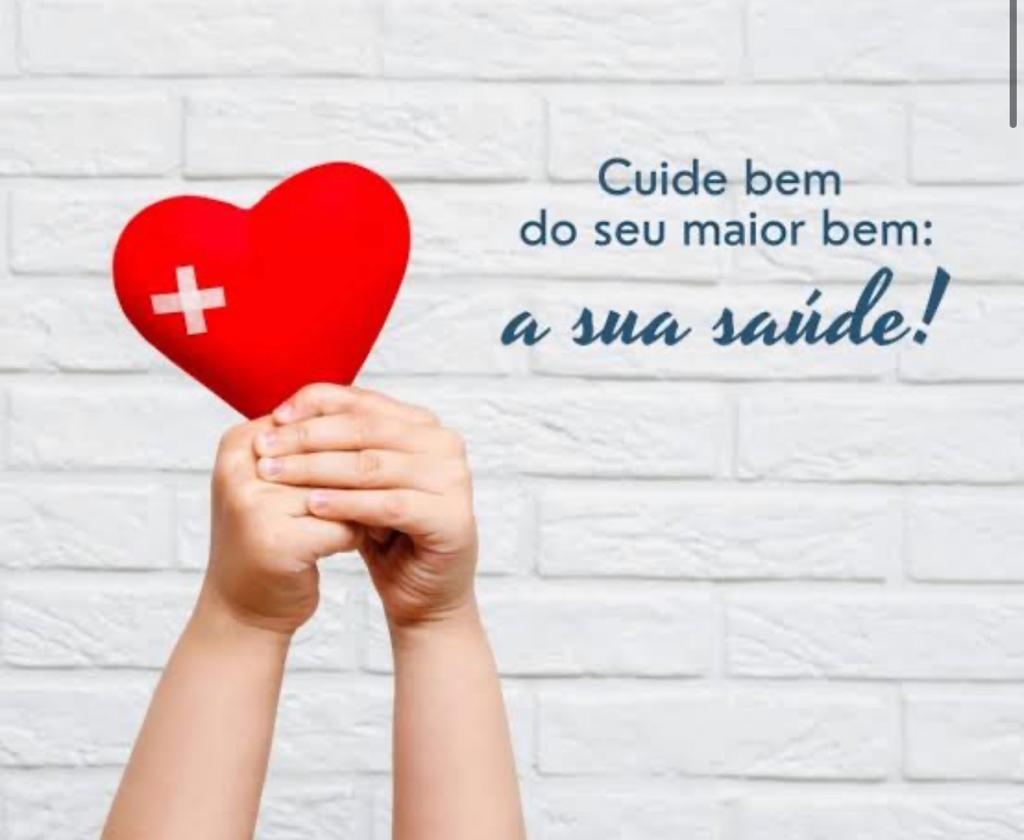